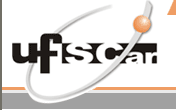 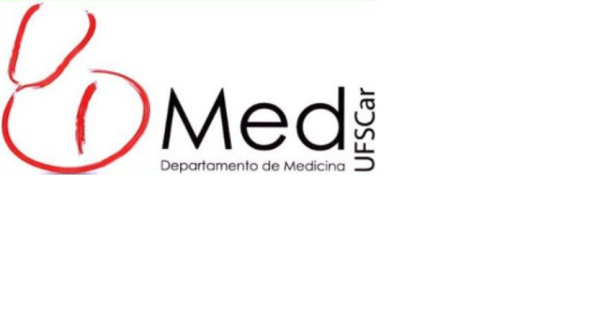 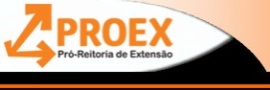 CURSO DE ESPECIALIZAÇÃO
ABORDAGEM INTERDISCIPLINAR EM CARDIOLOGIA
OBJETIVO:
Utilizando metodologias ativas de ensino-aprendizagem, o curso se propõe formar profissionais de saúde munidos de habilidades e competências para a produção do cuidado integral, mesmo inseridos no contexto de uma especialidade, a cardiologia. Propõe, também, induzir os alunos a aproximarem os enfoques biológico e técnico do contexto psicossociocultural de usuários dos sistemas de saúde, público ou privado, adequando a oferta do cuidado às reais necessidades de saúde, sob o enfoque da integralidade e considerando a saúde como direito social e constitucional. Assim, os participantes também serão estimulados para o desempenho de seus papéis institucionais e civis na garantia da saúde.

CARGA HORÁRIA: 600 horas, incluindo TCC.
18 módulos presenciais mensais (sexta à tarde e à noite, sábado pela manhã, à tarde e à noite, domingo pela manhã).

INÍCIO : 15 de março de 2013   TÉRMINO: 10 de agosto de 2014.

VALOR: pré-inscrição R$50,00. Mensalidade: 18 X R$450,00.

INSCRIÇÃO:
LOCAL: Secretaria do Departamento de Medicina.
PRAZO: de 08 de dezembro  de 2012 a 08 de março de 2013.
DOCUMENTOS: cópias simples: RG, CPF, diploma de graduação, Currículo Lattes; comprovante de endereço e 2 fotos 3 x 4.

COORDENADORES:
Prof. Dr. Sérgio Luiz Brasileiro Lopes e Fta. Ms. Gilve Orlandi Bannitz

CONTATO:
E-MAIL: abincardio@ufscar.br

PÚBLICO ALVO: 
Fisioterapeutas, enfermeiros, educadores físicos, nutricionistas, assistentes sociais, psicólogos, terapeutas ocupacionais, farmacêuticos, gerontólogos.
INTERDISCIPLINARIDADE
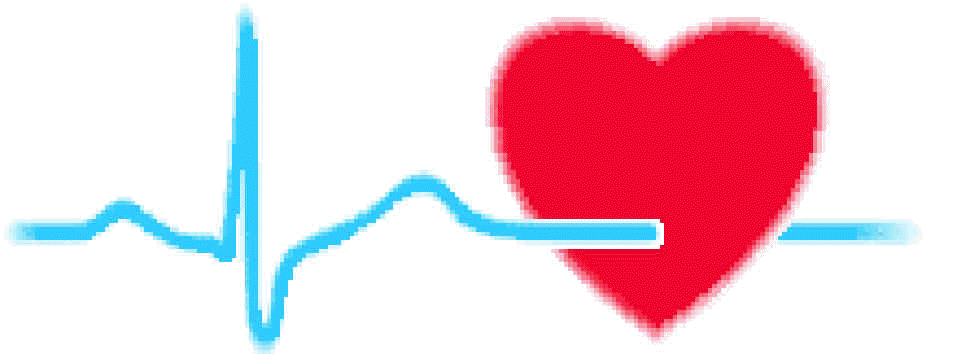 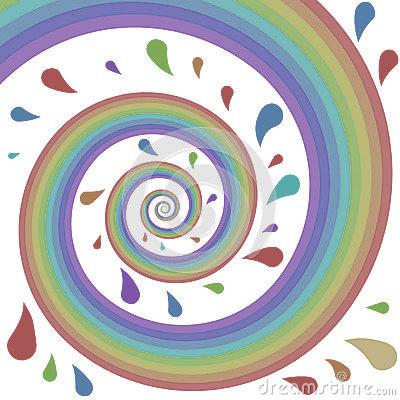 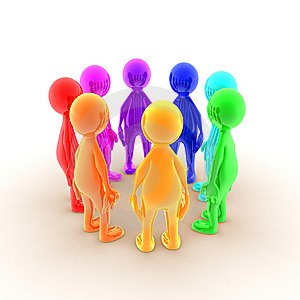 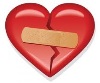 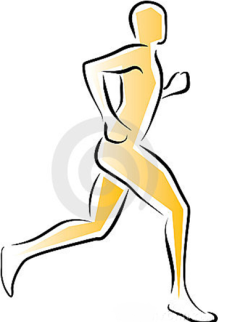 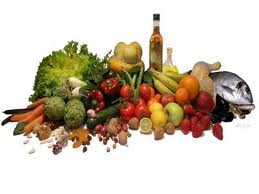 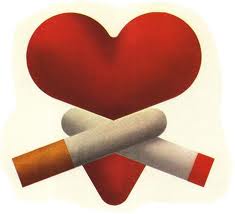